Wiskunde:		 Inhoud
Instructiefilmpje	-	1 basis/kader

	Fons van de Loo
Doel
Aan het eind van dit filmpje kun je:

	De inhoud van een balk en kubus berekenen
Voorkennis
Ruimtefiguur: 		balk en kubus

Ribben:		lengte, breedte en hoogte

Lengtematen:		mm, cm en m
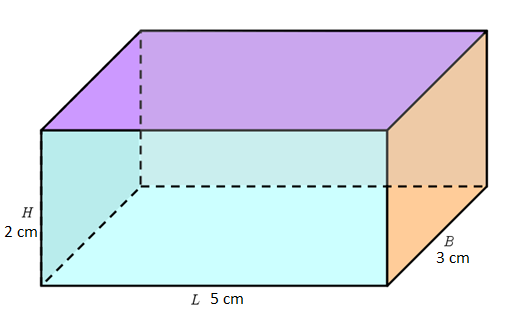 Voorkennis
Oppervlaktematen:	mm2, cm2 en m2

lengte x breedte =  oppervlakte	
	Oppervlakte in cm2 ?
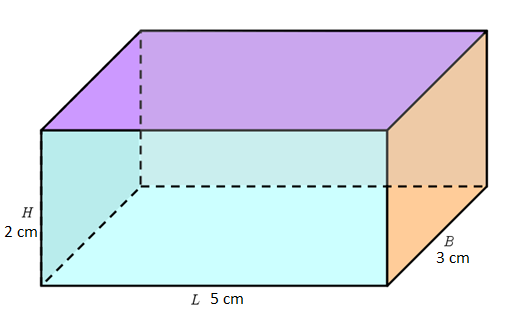 Voorkennis
Oppervlaktematen:	mm2, cm2 en m2

lengte x breedte =  oppervlakte	
	Oppervlakte in cm2 ?

	5 x 3 = 15
	Oppervlakte is 15 cm2
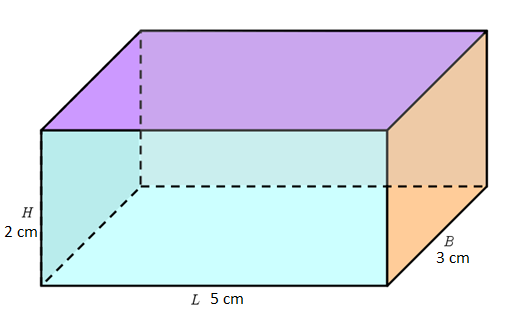 Uitleg
Oppervlakte	=  lengte x breedte


Inhoud	=  lengte x breedte x hoogte
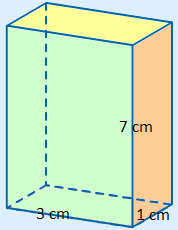 Uitleg
Oppervlakte	=  lengte x breedte
		=  3 x 1 = 3 cm2

Inhoud	=  lengte x breedte x hoogte
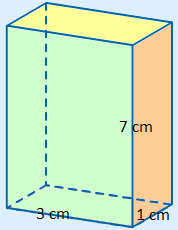 Uitleg
Oppervlakte	=  lengte x breedte
		=  3 x 1 = 3 cm2

Inhoud	=  lengte x breedte x hoogte
		=  3 x 1 x 7 = 21 cm3
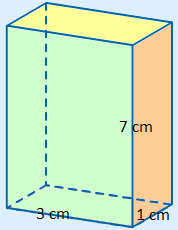 Uitleg
Oppervlakte	=  lengte x breedte
		=  3 x 1 = 3 cm2

Inhoud	=  lengte x breedte x hoogte
		=  3 x 1 x 7 = 21 cm3

Inhoudsmaten	mm3, cm3 en m3
		kubieke
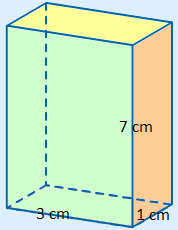 som
Bereken de inhoud van de balk:
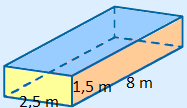 Uitwerking
Bereken de inhoud van de balk:

Inhoud	=  lengte x breedte x hoogte
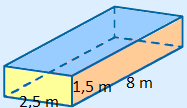 Uitwerking
Bereken de inhoud van de balk:

Inhoud 	=  lengte x breedte x hoogte

Inhoud 	=  2,5 x 8 x 1,5 = 30 m3
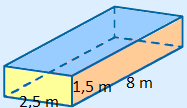 samenvatting
Inhoud =  lengte x breedte x hoogte

Inhoudsmaten	mm3, cm3 en m3
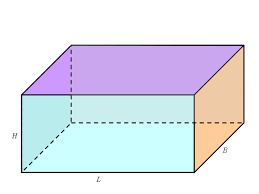